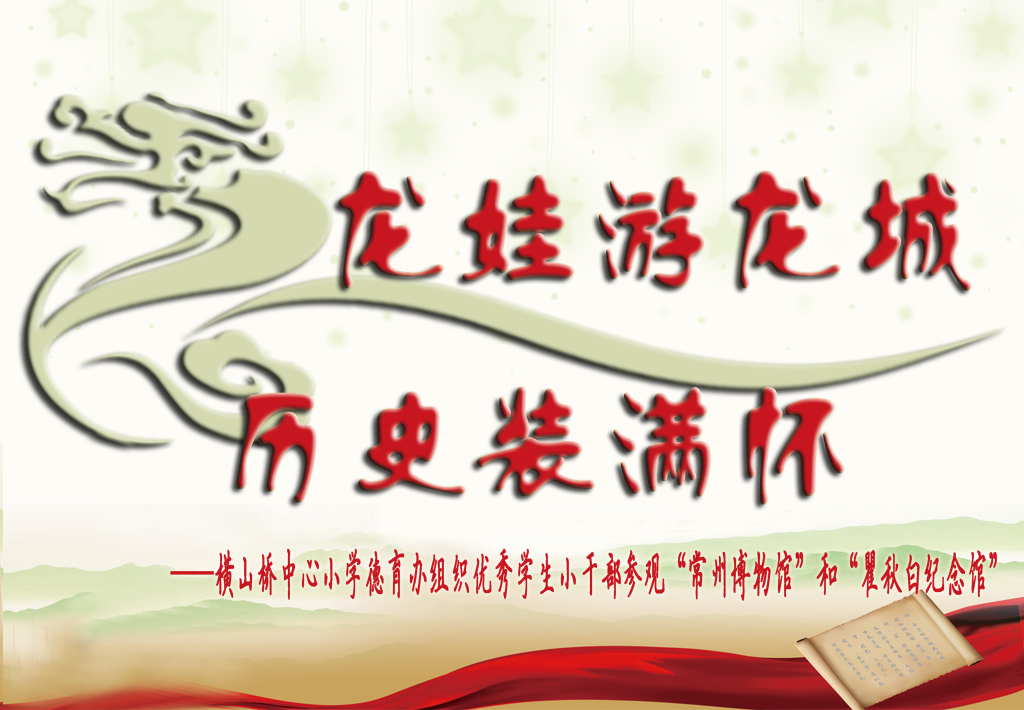 学生代表参观了“常州博物馆”
学生代表参观了“常州博物馆”
学生代表参观了“常州博物馆”
学生代表参观了“常州博物馆”
学生代表参观了“常州博物馆”
学生代表参观了“常州博物馆”
学生代表参观了“常州博物馆”
学生代表参观了“常州博物馆”
学生代表参观了“瞿秋白纪念馆”
学生代表参观了“瞿秋白纪念馆”
学生代表参观了“瞿秋白纪念馆”
学生代表参观了“瞿秋白纪念馆”